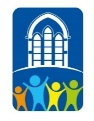 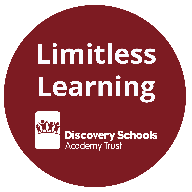 Y6 – Global Trade (Geography)
The Fairtrade logo can be found on coffee, tea, chocolate, fruit and even footballs.
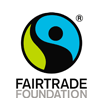 The scale of trade
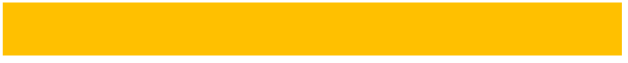 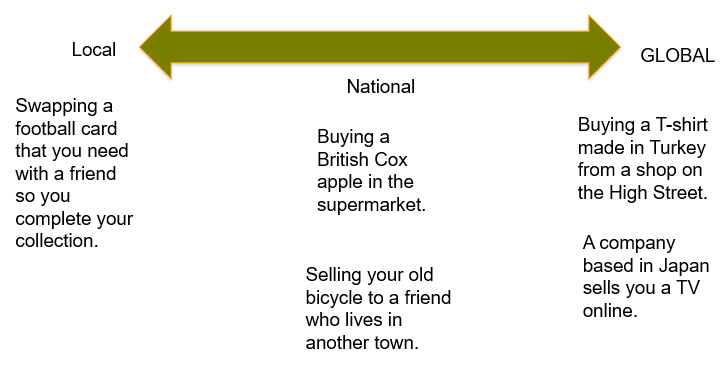